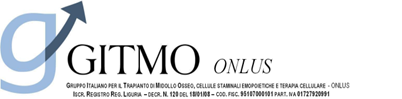 ATTIVITÀ DI TRAPIANTO 
CELLULE STAMINALI EMOPOIETICHE
Report di attività GITMO 2012
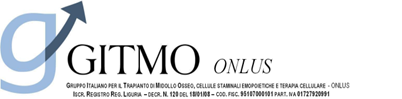 PROGRAMMI TRAPIANTO GITMO
Centri Accreditati 		n= 87
Centri Non Accreditati	n= 16
TOTALE                           n= 103
Report di attività GITMO 2012
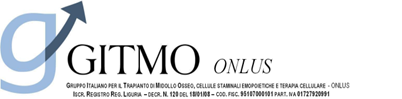 TRAPIANTO AUTOLOGO
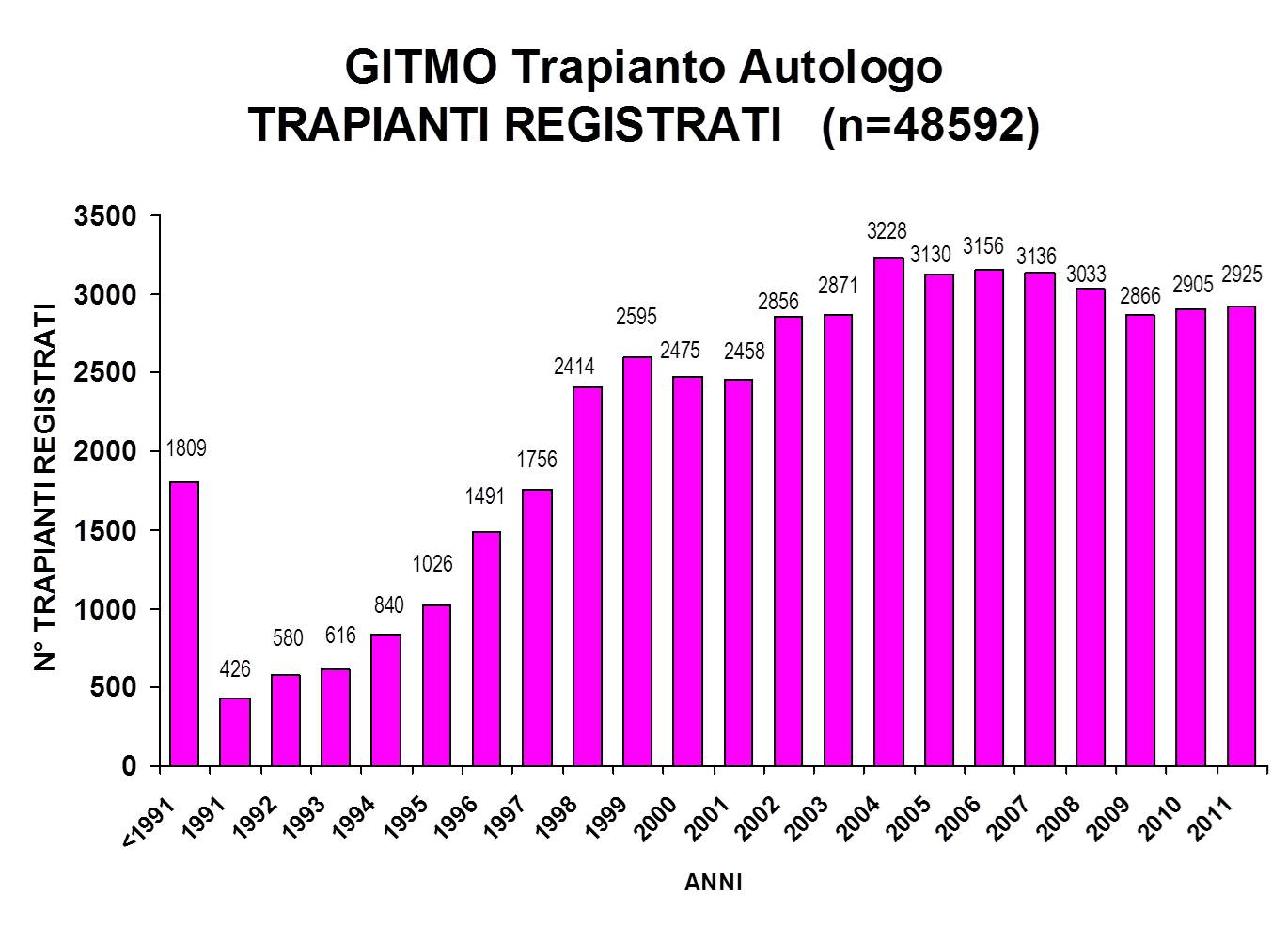 Report di attività GITMO 2012
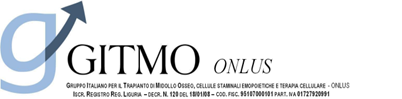 TRAPIANTO AUTOLOGO
Numero Trapianti per principali Patologie
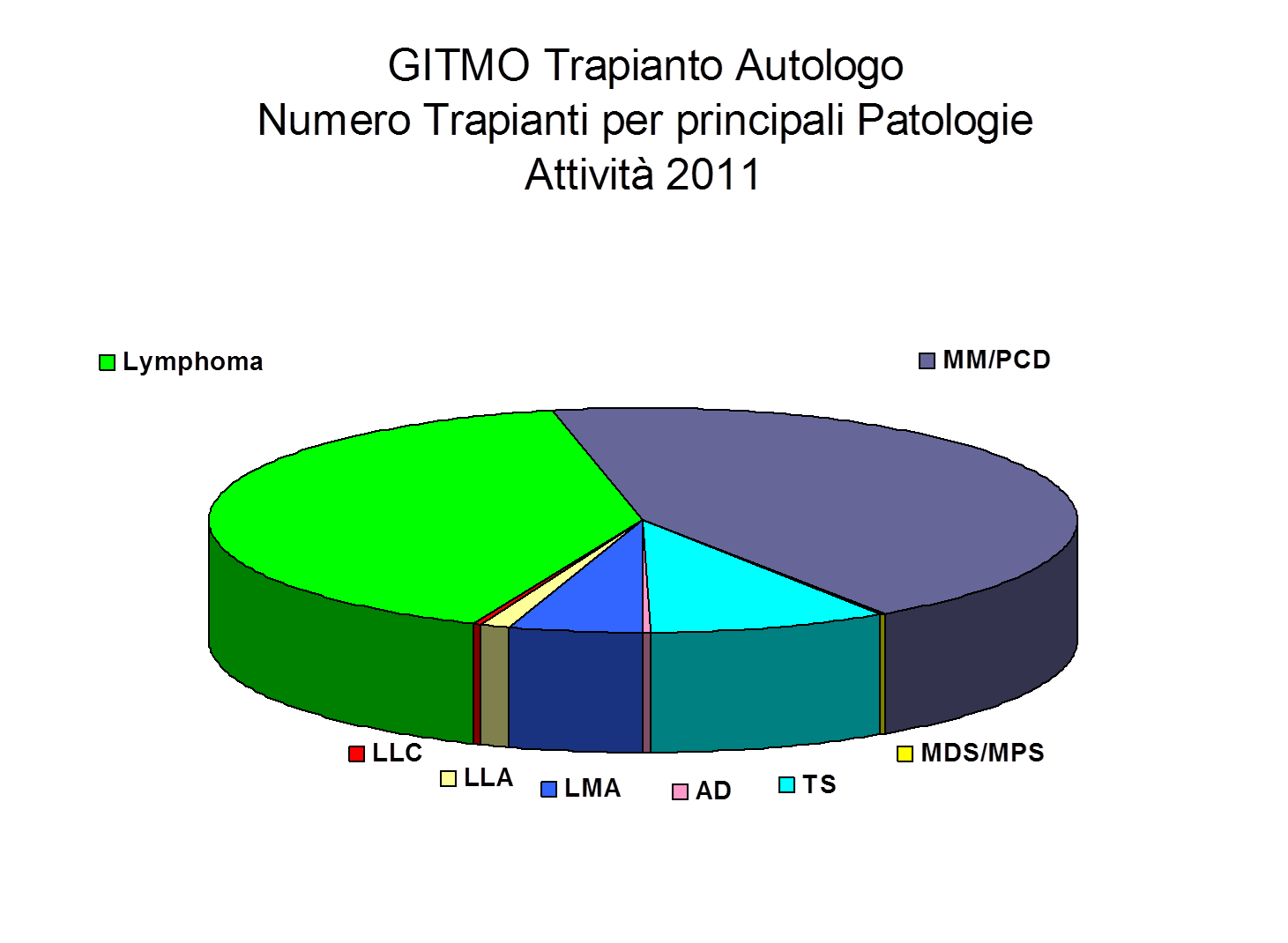 (n=1265)
(n=1160)
(n=10)
(n=13)
(n=27)
(n=255)
(n=146)
(n=8)
Report di attività GITMO 2012
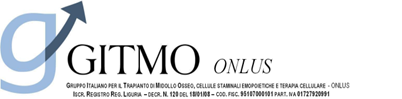 TRAPIANTO ALLOGENICO
Allotrapianti  Registrati 
(N=25505)
Report di attività GITMO 2012
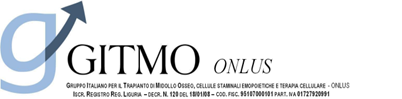 TRAPIANTO ALLOGENICO
Numero Trapianti per principali Patologie
Attività 2012
MDS/MPS
IE
AA
ID
ST
THAL
LY
MM/PCD
LMA
LMC
LLC
LLA
n=501
n=323
n=32
n=37
n=238
n=91
n=10
n=282
n=9
n=69
n=74
n=24
Report di attività GITMO 2012
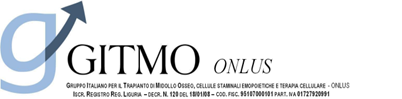 TRAPIANTO ALLOGENICO
Tipologia di Trapianto
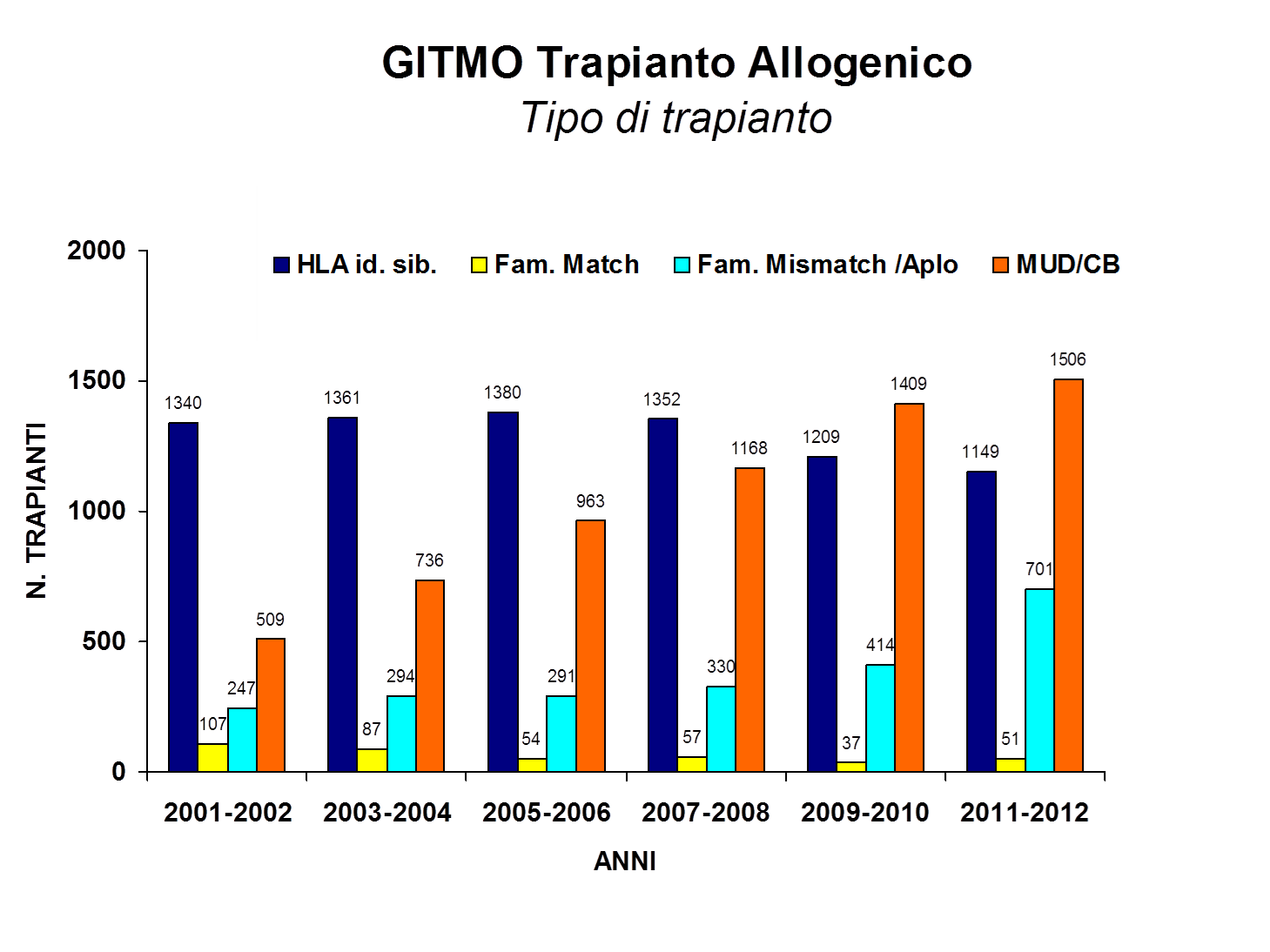 Report di attività GITMO 2012
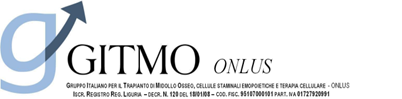 TRAPIANTO ALLOGENICO
Sorgente di Cellule Staminali Emopoietiche
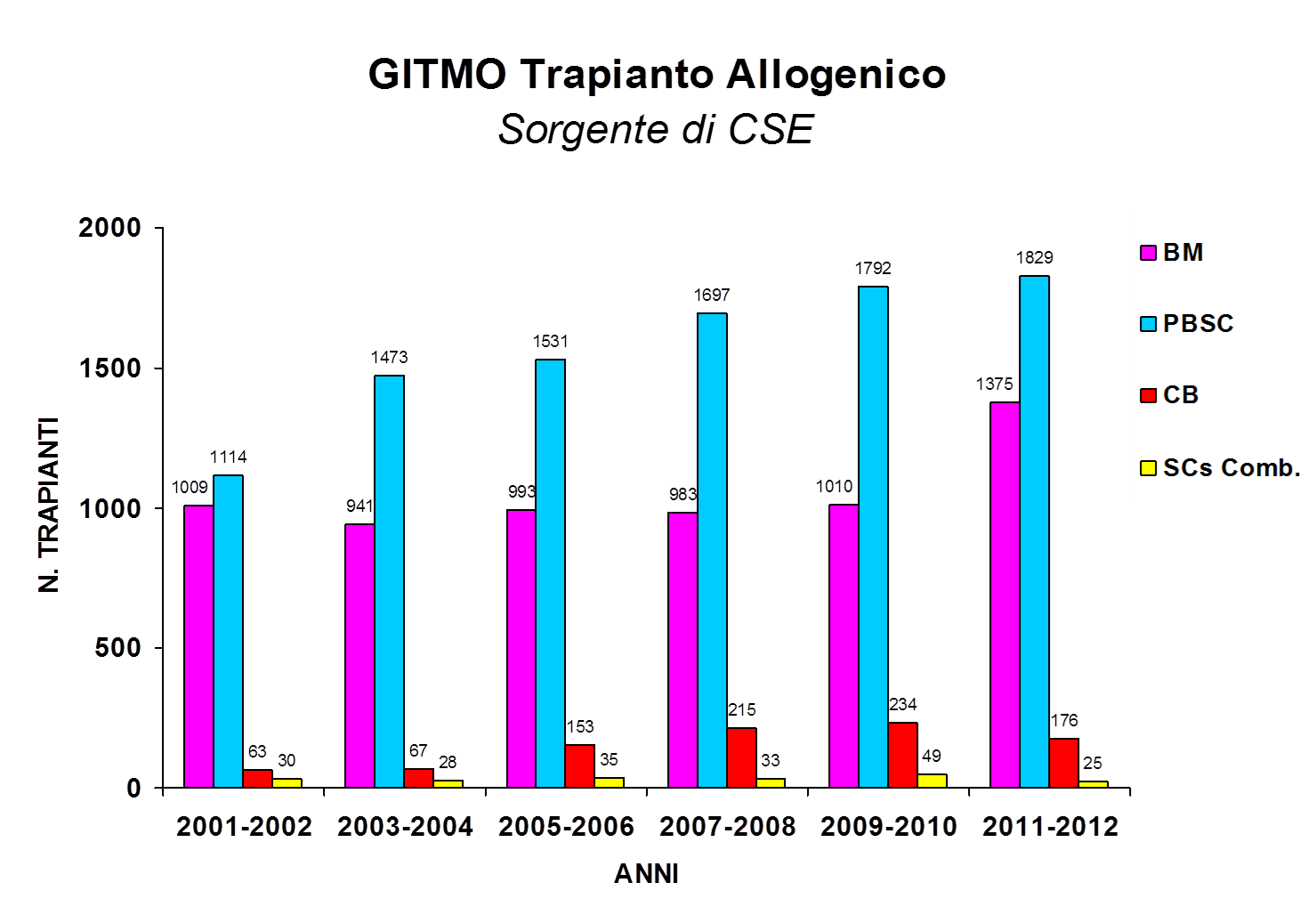 Report di attività GITMO 2012
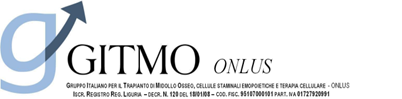 TRAPIANTO ALLOGENICO
Donatore Alternativo e Sorgente Cellule Staminali Emopoietiche
Report di attività GITMO 2012
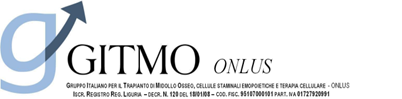 TRAPIANTO ALLOGENICO
Fonte: Sangue Cordonale
Numero TX
Report di attività GITMO 2012